Who are you?
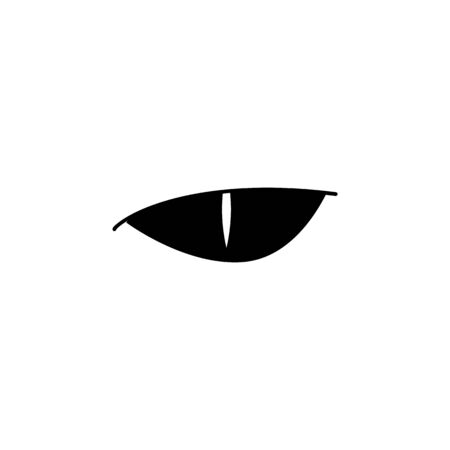 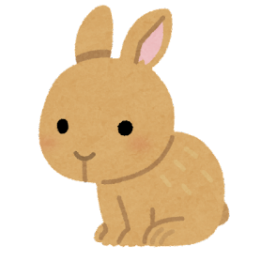 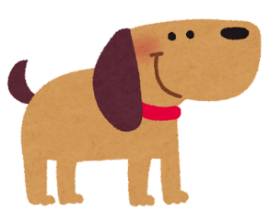 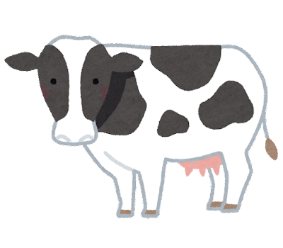 rabbit
dog
cow
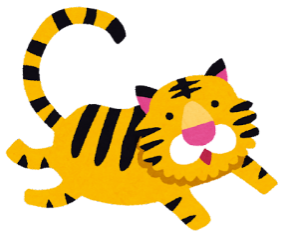 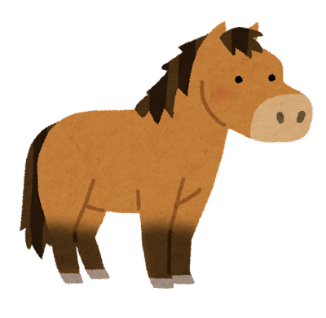 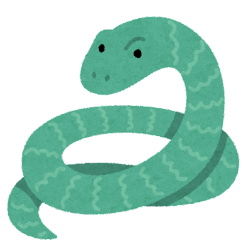 tiger
horse
snake
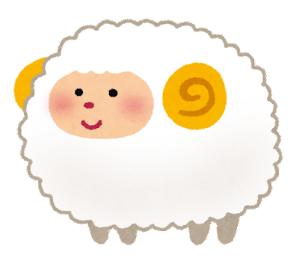 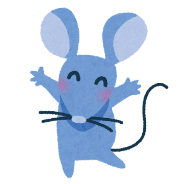 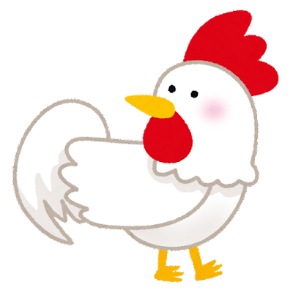 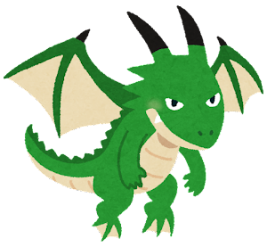 mouse
sheep
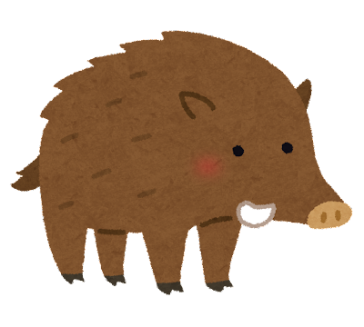 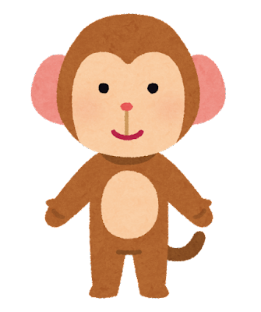 chicken
dragon
wild boar
monkey